Vídeo interactivo 
El Tornado
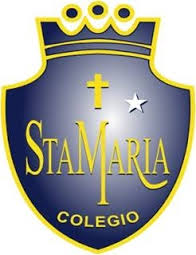 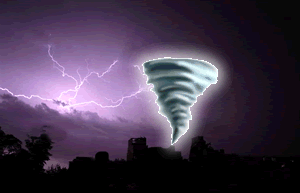 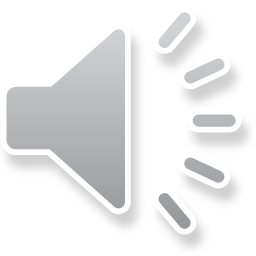 Selecciona  el fenómeno natural el tornado
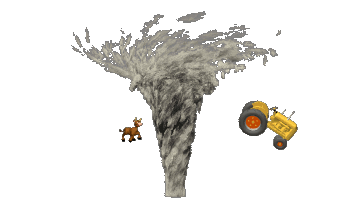 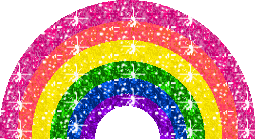 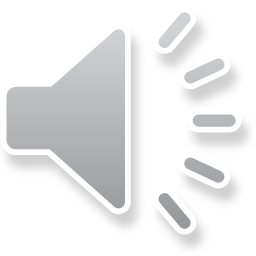 Pincha  la estrella           para continuar
¡Muy Bien!
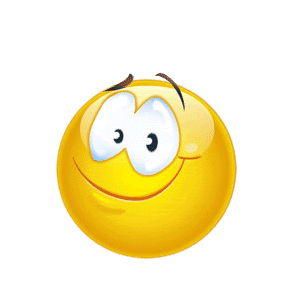 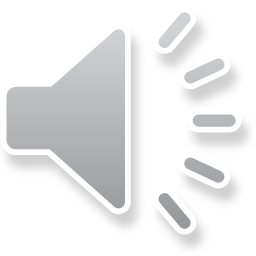 ¡Inténtalo Otra vez!
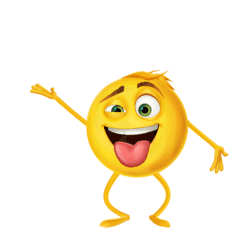 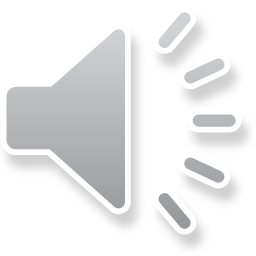 El tornado se origina a través de
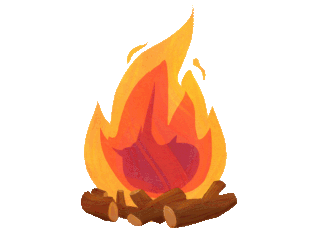 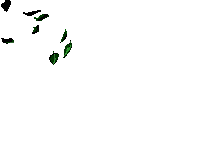 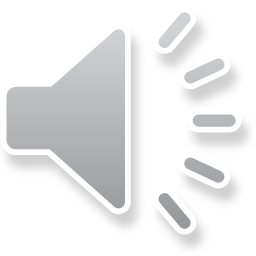 Pincha  la estrella           para continuar
¡Muy Bien!
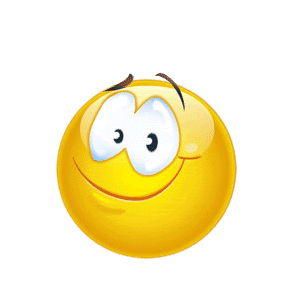 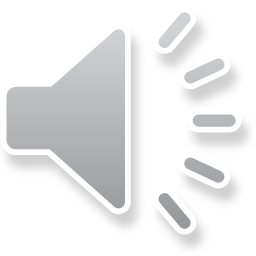 ¡Inténtalo Otra vez!
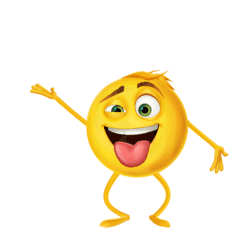 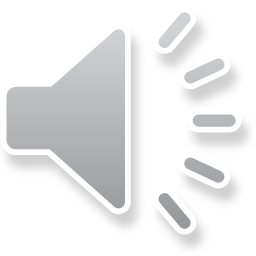 ¿Qué  forma tiene un tornado?
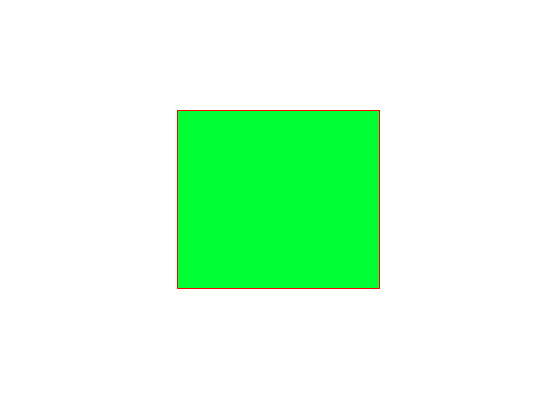 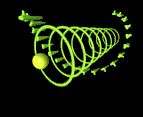 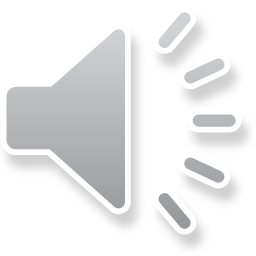 Pincha  la estrella           para continuar
¡Muy Bien!
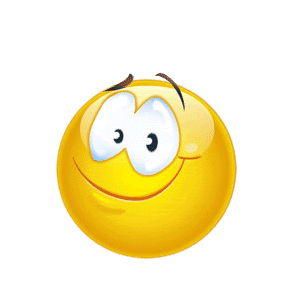 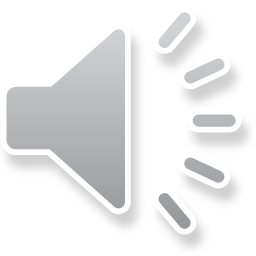 ¡Inténtalo Otra vez!
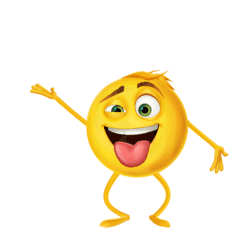 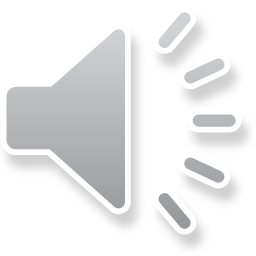 El tornado se presenta durante  la noche o el día
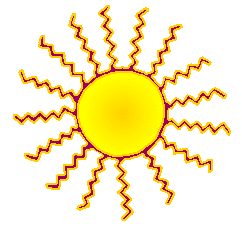 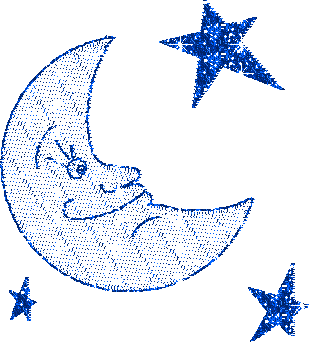 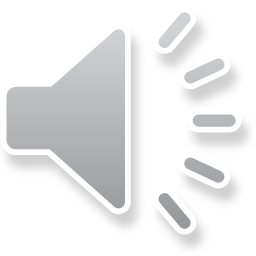 Pincha  la estrella           para continuar
¡Muy Bien!
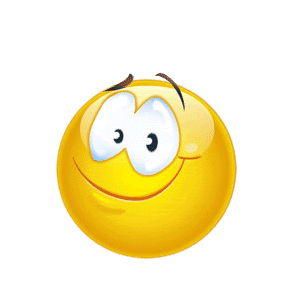 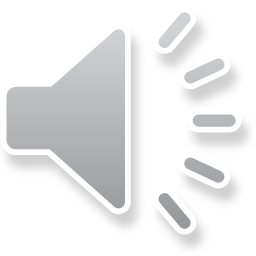 ¡Inténtalo Otra vez!
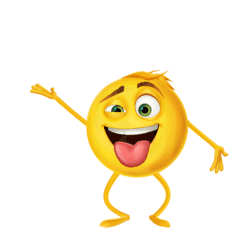 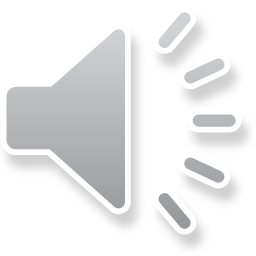 Links de Interés
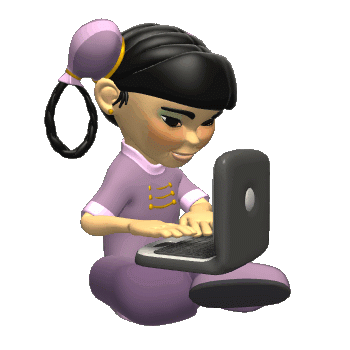 https://www.youtube.com/watch?v=uFsumimqTLg
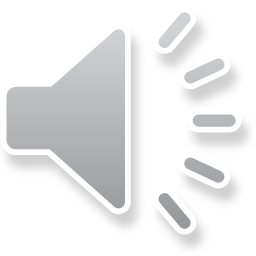 https://www.youtube.com/watch?v=pCSmwPB0hdw
https://www.youtube.com/watch?v=cgN757d6eQc
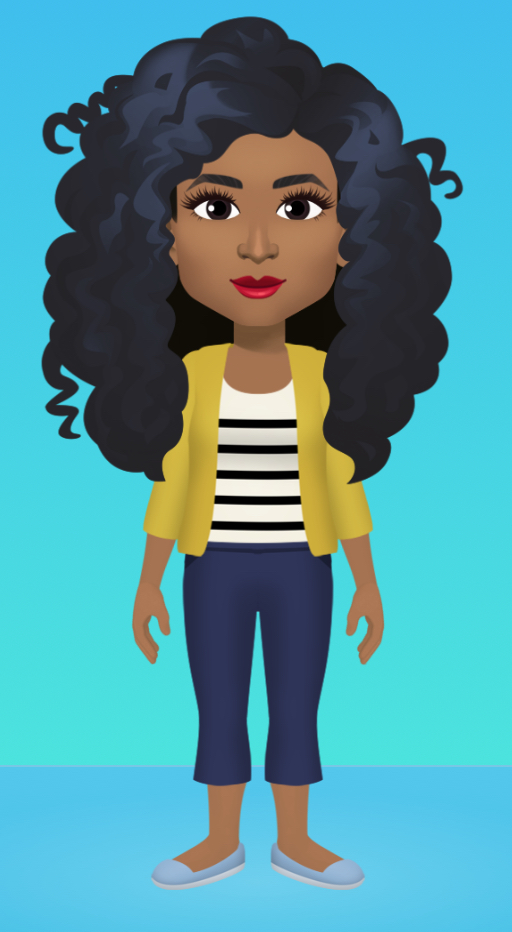 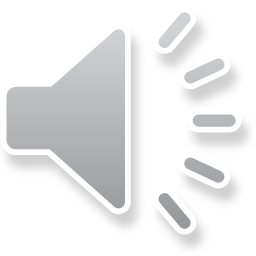